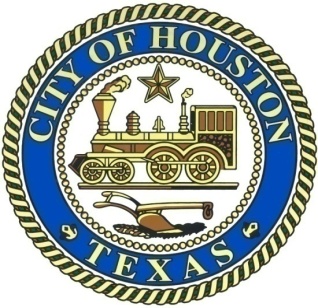 Transportation, Technology and Infrastructure Committee
June 20, 2016
Tina Carkhuff, Interim Director/CIO
Houston IT Services
Agenda
Multifunction Printer RFP 
Microsoft Contract Extension 
Telesoft Hosting Purchase 
Frontier Communications Services
2
[Speaker Notes: Purpose
Update Council on our efforts and have a discussion on what makes sense.

Goal
There are certain area that make sense for development to occur.  Neighborhoods generally understand that more intense development occurs along transit corridors, major thoroughfares and more densely developed areas, i.e. Uptown.  There are certain areas where neighborhoods do not expect more intense development to occur such as local and collector streets – attempt to eliminate the surprise moment for neighborhoods]
Multifunction Printer Replacement
Current print services are approximately $2,640,000 annually

Replacement will include approximately 900 printers Citywide with a combination of b/w and color
All Base Models Are Configured with at least Scan, Copy, and Print, Two Paper Trays, and a Cabinet
 New environment will be reduced from 18 models to 4 models (Small, Medium, Large Capacity & Color) + 2 exception model printers (Total of 6 models)

Price Comparison:
3
Microsoft Enterprise Agreement
RCA Scheduled for Council approval
Amend ordinance to authorize payment 
Extend three MSFT Enterprise Agreements by  three months 
Approve payment of fourth Enterprise Agreement for total payment amount of $916,239.85
Allows for co-termination and consolidation into one Master Enterprise Agreement beginning FY2017
Payment schedule
4
Telesoft Hosting
RCA Scheduled for Council approval
Approve ordinance to authorize agreement for the purchase of Telesoft services in the amount of $1,214,360. 
The agreement is for a period of three years
Telesoft provides Telecom Invoice Management, Automated Cost Allocations, Centralized Approvals, Summery and Trending Reporting, Inventory Management, Dispute and Credit Tracking, and Contract Management for all telecom services. 
Payment schedule
5
Frontier Communications
RCA Scheduled for Council approval
Approve ordinance to authorize spending authority for the purchase of tariffed telecommunications services in the amount of $714, 138.97.
The requested spending authority is for a period of four years
Frontier Communications is the sole source incumbent who provides the city with private network and general exchange tariffed services.
The previous incumbent, Verizon Southwest, sold the line of business in its entirety to Frontier Communications Corporation as of April 1, 2016.
6
Questions?
7